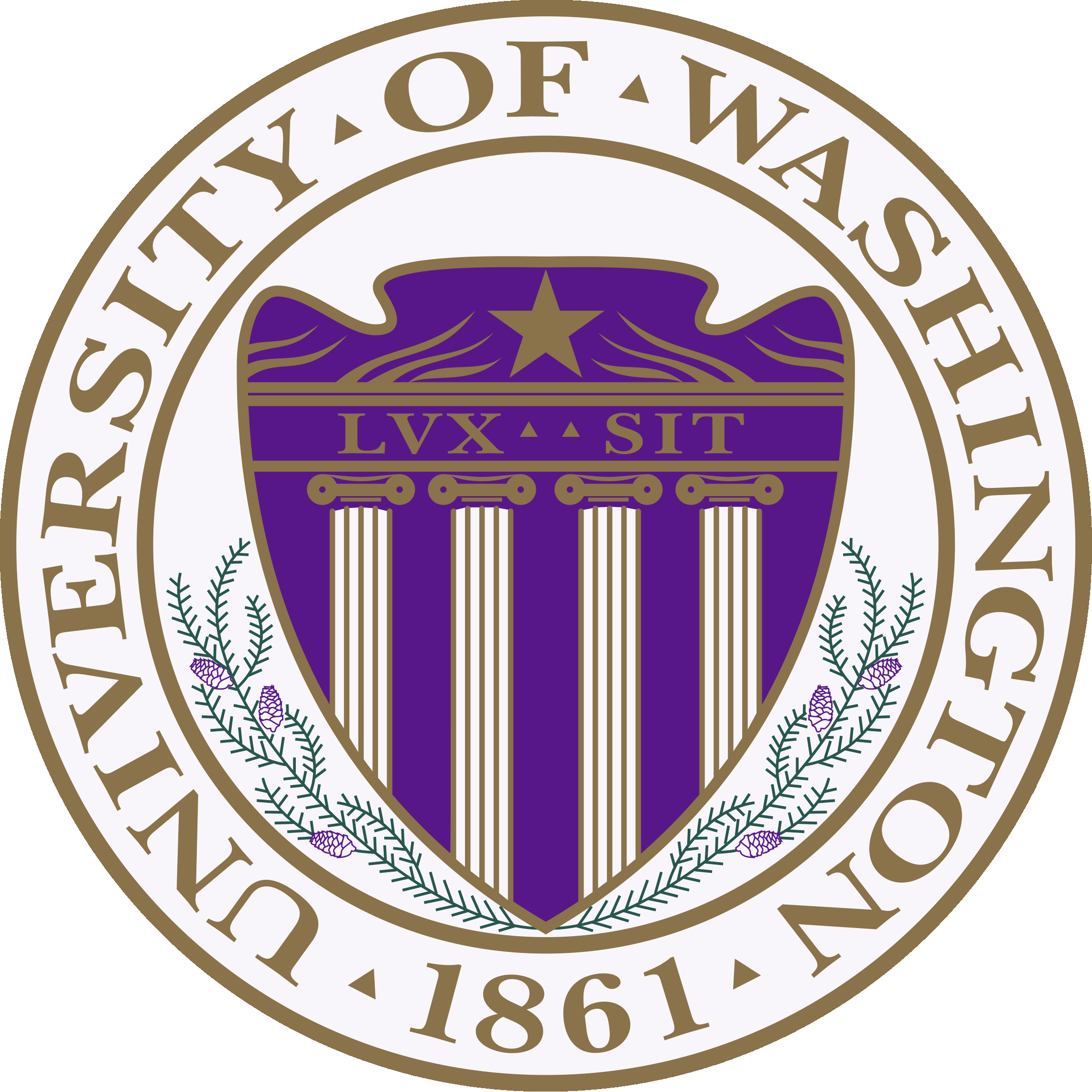 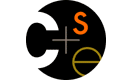 CSE373: Data Structures & AlgorithmsLecture 7: AVL Trees
Linda Shapiro
Winter 2015
Announcements
HW2 due TODAY
TA sessions this week
Thursday: Binary Search Trees and AVL Trees

Last lecture: Binary Search Trees
Today… AVL Trees
Winter 2015
CSE373: Data Structures & Algorithms
2
Review: Binary Search Tree (BST)
Structure property (binary tree)
Each node has  2 children
Result: keeps operations simple

Order property
All keys in left subtree smallerthan node’s key
All keys in right subtree largerthan node’s key
Result: easy to find any given key
8
5
11
2
6
10
12
4
7
9
14
13
Winter 2015
CSE373: Data Structures & Algorithms
3
BST: Efficiency of Operations?
Problem: operations may be inefficient if BST is unbalanced. 

Find, insert, delete
O(n) in the worst case
BuildTree
O(n2) in the worst case
Winter 2015
CSE373: Data Structures & Algorithms
4
How can we make a BST efficient?
Observation
BST: the shallower the better!

Solution:  Require and maintain a Balance Condition that
Ensures depth is always O(log n)     – strong enough!
Is efficient to maintain         		   – not too strong!
When we build the tree, make sure it’s balanced. 

BUT…Balancing a tree only at build time is insufficient because sequences of operations can eventually transform our carefully balanced tree into the dreaded list 

So, we also need to also keep the tree balanced as we perform operations.
Winter 2015
CSE373: Data Structures & Algorithms
5
Potential Balance Conditions
Left and right subtrees of the roothave equal number of nodes



2.	Left and right subtrees of the roothave equal height
Too weak!
Height mismatch example:
Too weak!
Double chain example:
Winter 2015
CSE373: Data Structures & Algorithms
6
Potential Balance Conditions
Left and right subtrees of every nodehave equal number of nodes



Left and right subtrees of every nodehave equal height
Too strong!
Only perfect trees (2n – 1 nodes)
Too strong!
Only perfect trees (2n – 1 nodes)
Winter 2015
CSE373: Data Structures & Algorithms
7
Adelson-Velskii and Landis
The AVL Balance Condition
Left and right subtrees of every node have heights differing by at most 1

Definition:  balance(node) = height(node.left) – height(node.right)

AVL property:   for every node x,   –1  balance(x)  1   

Ensures small depth
This is because an AVL tree of height hmust have a number of nodes exponential in h 
    Thus height must be log(number of nodes).    

Efficient to maintain
Using single and double rotations
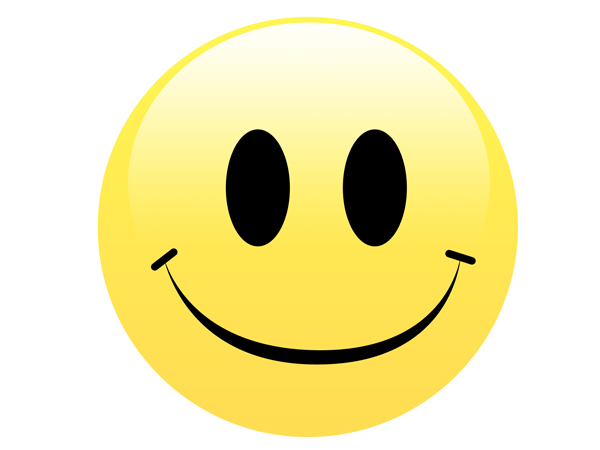 8
Winter 2015
CSE373: Data Structures & Algorithms
The AVL Tree Data Structure
An AVL tree is a self-balancing binary search tree.

Structural properties
Binary tree property (same as BST)
Order property (same as for BST)

Balance property:balance of every node is between -1 and 1

Result: Worst-case depth is O(log n) 

Named after inventors Adelson-Velskii and Landis (AVL)
First invented in 1962
Winter 2015
CSE373: Data Structures & Algorithms
9
[Speaker Notes: So, AVL trees will be Binary Search Trees with one extra feature:

They balance themselves!

The result is that all AVL trees at any point will have a logarithmic asymptotic bound on their depths]
Is this an AVL tree?
3
6
1
2
4
8
0
0
1
1
11
7
0
0
12
10
Yes! Because the left and right subtrees of every node have heights differing by at most 1
Winter 2015
CSE373: Data Structures & Algorithms
10
Is this an AVL tree?
4
6
3
1
4
8
2
0
0
0
1
5
7
11
1
3
0
2
Nope! The left and right subtrees of some nodes (e.g. 1, 4, 6) have heights that differ by more than 1
Winter 2015
CSE373: Data Structures & Algorithms
11
What do AVL trees give us?
If we have an AVL tree, then the number of nodes is an exponential function of the height.

Thus the height is a log function of the number of nodes!

And thus find is O(log n)

But as we insert and delete elements, we need to:
Track balance
Detect imbalance
Restore balance
Winter 2015
CSE373: Data Structures & Algorithms
12
An AVL Tree
Node object
10
key
3
…
value
10
3
height
2
2
children
5
20
1
1
0
0
15
30
2
9
0
0
7
17
Track height at all times!
Winter 2015
CSE373: Data Structures & Algorithms
13
[Speaker Notes: Here’s a revision of that tree that’s balanced. (Same values, similar tree)
This one _is_ an AVL tree (and isn’t leftist).
I also have here how we might store the nodes in the AVL tree.
Notice that I’m going to keep track of height all the time. WHY?]
AVL tree operations
AVL find: 
Same as BST find

AVL insert: 
First BST insert, then check balance and potentially “fix” the AVL tree
Four different imbalance cases

AVL delete: 
The “easy way” is lazy deletion
Otherwise, do the deletion and then check for several imbalance cases (we will skip this)
Winter 2015
CSE373: Data Structures & Algorithms
14
Insert: detect potential imbalance
Insert the new node as in a BST (a new leaf)
For each node on the path from the root to the new leaf, the insertion may (or may not) have changed the node’s height
So after insertion in a subtree, detect height imbalance and perform a rotation to restore balance at that node

All the action is in defining the correct rotations to restore balance

Fact that an implementation can ignore:
There must be a deepest element that is imbalanced after the insert (all descendants still balanced)
After rebalancing this deepest node, every node is balanced
So at most one node needs to be rebalanced
Winter 2015
CSE373: Data Structures & Algorithms
15
Case #1: Example
Insert(6)
Insert(3)
Insert(1)

Third insertion violates balance property
happens to be at the root

What is the only way to fix this?
0
1
2
6
6
6
0
1
1
3
3
3
0
0
0
6
1
1
Winter 2015
CSE373: Data Structures & Algorithms
16
Fix: Apply “Single Rotation”
Single rotation: The basic operation we’ll use to rebalance
Move child of unbalanced node into parent position
Parent becomes the “other” child (always okay in a BST!)
Other subtrees move in only way BST allows (next slide)
AVL Property violated at node 6
1
2
3
6
1
0
0
3
1
6
0
1
Child’s new-height = old-height-before-insert
Winter 2015
CSE373: Data Structures & Algorithms
17
The example generalized: Left of Left
Insertion into left-left grandchild causes an imbalance
1 of 4 possible imbalance causes (other 3 coming up!)
Creates an imbalance in the AVL tree (specifically a  is imbalanced)
h+2
a
h+3
a
h+1
h+2
h
b
h
b
Z
Z
h
h
h+1
h
X
Y
X
Y
Winter 2015
CSE373: Data Structures & Algorithms
18
Winter 2015
CSE373: Data Structures & Algorithms
19
Winter 2015
CSE373: Data Structures & Algorithms
20
The general left-left case
So we rotate at a
Move left child of unbalanced node into parent position
Parent becomes the right child
Other sub-trees move in the only way BST allows: 
using BST facts: X < b < Y < a < Z
h+2
h+3
b
a
h+2
h+1
h
a
b
Z
h
h+1
h+1
h
h
X
Y
Y
Z
X
A single rotation restores balance at the node
To same height as before insertion, so ancestors now balanced
Winter 2015
CSE373: Data Structures & Algorithms
21
Another example: insert(16)
15
8
22
24
19
4
10
6
3
17
20
16
15
8
19
22
4
10
17
16
20
24
6
3
Winter 2015
CSE373: Data Structures & Algorithms
22
The general right-right case
Mirror image to left-left case, so you rotate the other way
Exact same concept, but needs different code
h+3
a
h+2
b
h+2
h
h+1
X
b
h+1
a
Z
h
h
h
h+1
Y
Z
X
Y
Winter 2015
CSE373: Data Structures & Algorithms
23
Two cases to go
Unfortunately, single rotations are not enough for insertions in the left-right subtree or the right-left subtree

Simple example:  insert(1), insert(6), insert(3)
First wrong idea: single rotation like we did for left-left
2
1
1
Violates order 
property!
6
1
6
0
0
3
1
0
3
Winter 2015
CSE373: Data Structures & Algorithms
24
Two cases to go
Unfortunately, single rotations are not enough for insertions in the left-right subtree or the right-left subtree

Simple example:  insert(1), insert(6), insert(3)
Second wrong idea: single rotation on the child of the unbalanced node
2
2
1
1
Still unbalanced!
1
1
6
3
0
0
3
6
Winter 2015
CSE373: Data Structures & Algorithms
25
Sometimes two wrongs make a right 
First idea violated the order property
Second idea didn’t fix balance
But if we do both single rotations, starting with the second, it works!  (And not just for this example.)
Double rotation: 
Rotate problematic child and grandchild
Then rotate between self and new child
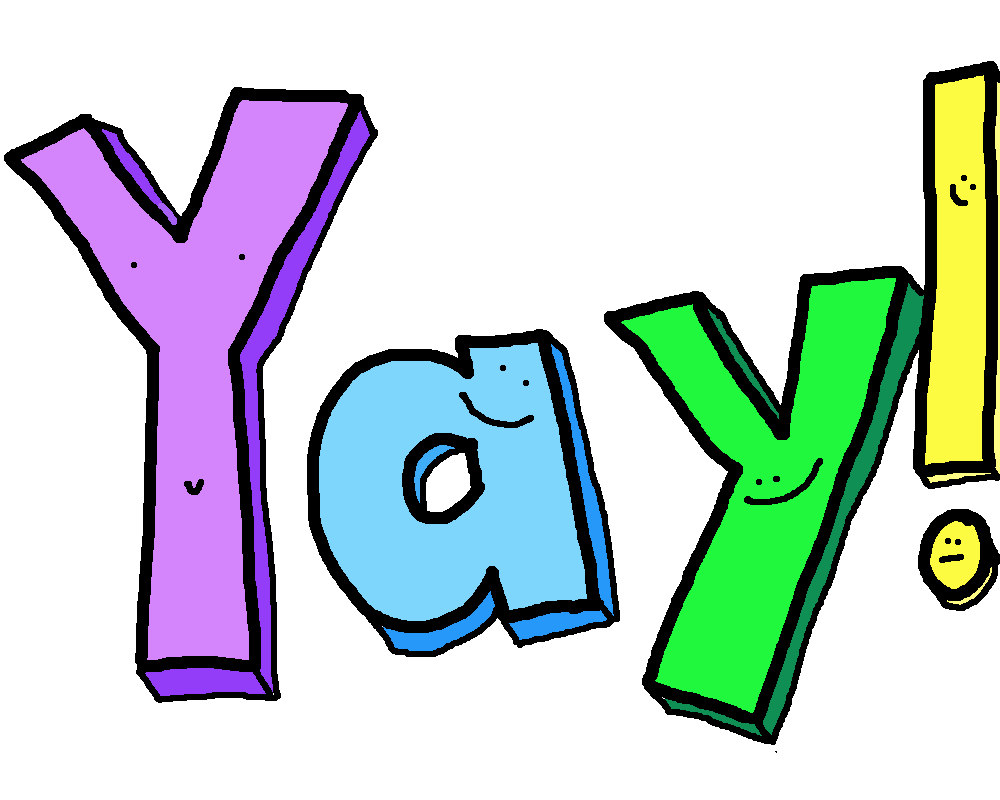 2
2
1
1
1
3
1
6
1
3
0
0
0
0
1
6
3
6
Winter 2015
CSE373: Data Structures & Algorithms
26
The general right-left case
h+3
a
h+2
h
b
h+1
X
h
c
h
Z
h-1
V
U
h+2
c
h+3
h+1
a
h+1
h+2
b
a
h
h
c
h
X
h
h+1
h
U
h-1
X
V
b
Z
U
h-1
h
V
Z
Winter 2015
CSE373: Data Structures & Algorithms
27
Comments
Like in the left-left and right-right cases, the height of the subtree after rebalancing is the same as before the insert
So no ancestor in the tree will need rebalancing
Does not have to be implemented as two rotations; can just do:
h+3
h+2
a
c
h+2
h
b
h+1
h+1
h+1
X
h
b
a
c
h
h
Z
h
h-1
h
U
h-1
X
V
V
Z
U
Easier to remember than you may think:
	Move c to grandparent’s position
     Put a, b, X, U, V, and Z in the only legal positions for a BST
Winter 2015
CSE373: Data Structures & Algorithms
28
The last case: left-right
Mirror image of right-left
Again, no new concepts, only new code to write
h+3
h+2
a
c
h+2
h
b
h+1
h+1
h+1
Z
a
b
c
h
h
h
h
U
h-1
X
h
X
V
Z
U
h-1
V
Winter 2015
CSE373: Data Structures & Algorithms
29
Insert, summarized
Insert as in a BST

Check back up path for imbalance, which will be 1 of 4 cases:
Node’s left-left grandchild is too tall
Node’s left-right grandchild is too tall
Node’s right-left grandchild is too tall
Node’s right-right grandchild is too tall

Only one case occurs because tree was balanced before insert

After the appropriate single or double rotation, the smallest-unbalanced subtree has the same height as before the insertion
So all ancestors are now balanced
Winter 2015
CSE373: Data Structures & Algorithms
30
Example
3
10
2
2
5
20
1
1
0
0
15
30
2
9
0
0
7
17
Winter 2015
CSE373: Data Structures & Algorithms
31
[Speaker Notes: Here’s a revision of that tree that’s balanced. (Same values, similar tree)
This one _is_ an AVL tree (and isn’t leftist).
I also have here how we might store the nodes in the AVL tree.
Notice that I’m going to keep track of height all the time. WHY?]
Insert a 6
What’s the deepest node 
that is unbalanced?

 What’s the case?

What do we do?
4
10
3
2
5
20
2
1
0
0
15
30
2
9
0
1
left-left
7
17
0
6
Winter 2015
CSE373: Data Structures & Algorithms
32
[Speaker Notes: Here’s a revision of that tree that’s balanced. (Same values, similar tree)
This one _is_ an AVL tree (and isn’t leftist).
I also have here how we might store the nodes in the AVL tree.
Notice that I’m going to keep track of height all the time. WHY?]
Insert a 6
3
10
2
2
5
20
1
1
0
0
15
30
2
7
0
0
0
6
17
9
Winter 2015
CSE373: Data Structures & Algorithms
33
[Speaker Notes: Here’s a revision of that tree that’s balanced. (Same values, similar tree)
This one _is_ an AVL tree (and isn’t leftist).
I also have here how we might store the nodes in the AVL tree.
Notice that I’m going to keep track of height all the time. WHY?]
Insert a 13
3
10
2
2
5
20
1
1
0
0
15
30
2
7
0
0
0
17
6
13
9
Winter 2015
CSE373: Data Structures & Algorithms
34
[Speaker Notes: Here’s a revision of that tree that’s balanced. (Same values, similar tree)
This one _is_ an AVL tree (and isn’t leftist).
I also have here how we might store the nodes in the AVL tree.
Notice that I’m going to keep track of height all the time. WHY?]
Insert a 14
4
10
2
What is the deepest
unbalanced node?
3
5
20
1
2
0
0
15
30
2
7
0
1
0
0
17
6
13
9
0
14
Winter 2015
CSE373: Data Structures & Algorithms
35
[Speaker Notes: Here’s a revision of that tree that’s balanced. (Same values, similar tree)
This one _is_ an AVL tree (and isn’t leftist).
I also have here how we might store the nodes in the AVL tree.
Notice that I’m going to keep track of height all the time. WHY?]
Insert a 14
4
10
2
What is the deepest
unbalanced node?
3
5
20
1
2
0
0
15
30
2
7
Which of the four
cases is this?
0
1
0
0
17
6
13
9
Still left-left!
Single rotation
0
14
Winter 2015
CSE373: Data Structures & Algorithms
36
[Speaker Notes: Here’s a revision of that tree that’s balanced. (Same values, similar tree)
This one _is_ an AVL tree (and isn’t leftist).
I also have here how we might store the nodes in the AVL tree.
Notice that I’m going to keep track of height all the time. WHY?]
Insert a 14
3
10
2
2
5
15
1
0
1
2
7
1
20
13
0
0
0
0
30
17
0
14
6
9
Winter 2015
CSE373: Data Structures & Algorithms
37
[Speaker Notes: Here’s a revision of that tree that’s balanced. (Same values, similar tree)
This one _is_ an AVL tree (and isn’t leftist).
I also have here how we might store the nodes in the AVL tree.
Notice that I’m going to keep track of height all the time. WHY?]
Now efficiency
Worst-case complexity of find: O(log n)
Tree is balanced

Worst-case complexity of insert: O(log n)
Tree starts balanced
A rotation is O(1) and there’s an O(log n) path to root
Tree ends balanced

Worst-case complexity of buildTree: O(n log n)

Takes some more rotation action to handle delete…
Winter 2015
CSE373: Data Structures & Algorithms
38
Pros and Cons of AVL Trees
Arguments for AVL trees:

All operations logarithmic worst-case because trees are always  balanced
Height balancing adds no more than a constant factor to the speed of insert and delete

Arguments against AVL trees:

More difficult to program & debug [but done once in a library!]
More space for height field
Asymptotically faster but rebalancing takes a little time
If amortized (later) logarithmic time is enough, use splay trees (also in the text)
Winter 2015
CSE373: Data Structures & Algorithms
39